Построение диаграмм и графиков в электронных таблицах
Практическая работа
Табличный процессор Open Office org Calc
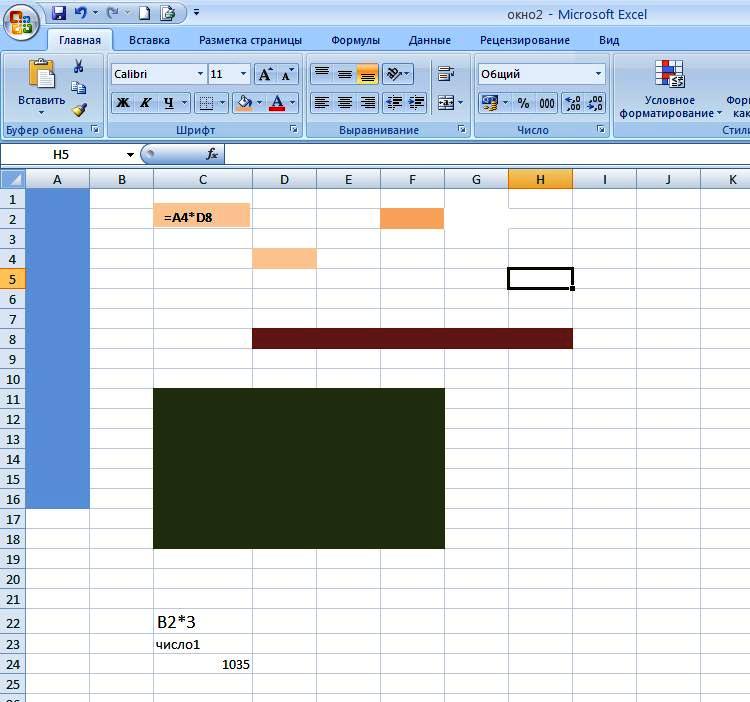 Назовите типы диаграмм:
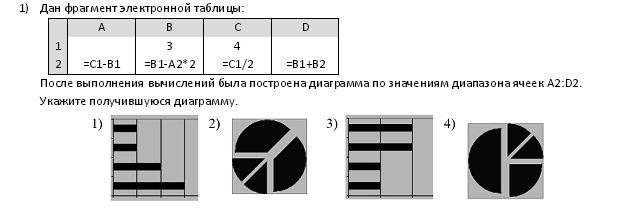 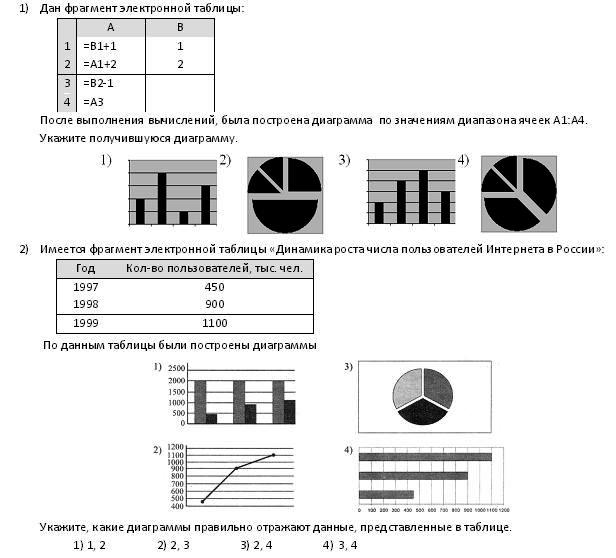